Acute Appendicitis: Treatment in 2015
Therese M. Duane MD FACS FCCM
Vice Chair for Quality and Safety
Medical Director Acute Care Surgery Research
John Peter Smith Health Network
Fort Worth, Texas
To Cut is to Cure?
Not necessarily
Why not just operate?
Risks associated with OR

Anesthetic risk

Surgical Site infections

Intra abdominal abscess

Readmission
All Appendicitis is Not Created Equal
Role of Antibiotics alone as First Line Therapy
It is not for everyone
Excludes the septic patient
Excludes the patient with complicated disease
Specific for acute uncomplicated 
Defining the patient population who can benefit is important
All Appendicitis is Not Created Equal
Definition of uncomplicated 
Retrospective review of 742 patients
Independent predictors of complicated disease:
Zhao YG, Yin JZ. Treatment with antibiotics for uncomplicated acute appendicitis: strategy and its value.
Beijing Da Xue Xue Bao. 2014 Oct 18;46(5):715-9
All Appendicitis is Not Created Equal
None of 4 factors = uncomplicated acute appendicitis

46 UAA patients met criteria
44(95.65%) were treated successfully with antibiotics
2(4.35%) patients were unexpectedly identified to have complicated appendicitis at surgery
5(11.36%) had recurrence after 6 months
Zhao YG, Yin JZ. Treatment with antibiotics for uncomplicated acute appendicitis: strategy and its value.
Beijing Da Xue Xue Bao. 2014 Oct 18;46(5):715-9
The Uncomplicated Acute Appendicitis
Objective: To compare the safety and efficacy of antibiotic treatment versus appendectomy for the primary treatment of uncomplicated acute appendicitis
Design:  Meta-analysis of randomized controlled trials

Population: Randomized controlled trials of adult patients presenting with uncomplicated acute appendicitis, diagnosed by hematological and radiological investigations

Interventions: Antibiotic treatment versus appendectomy
Varadhan KK, Neal KR, Lobo DN. Safety and Efficacy of antibiotics compared with appendectomy for treatment of uncomplicated acute appendicitis: meta-analysis of randomized controlled  trials. BMJ 2012
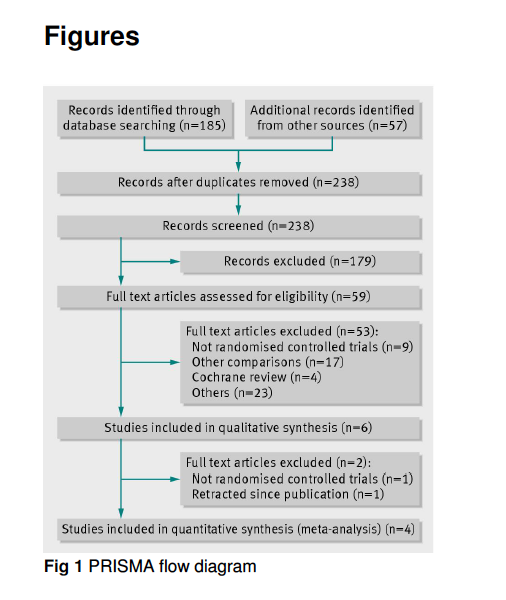 Outcome Measures
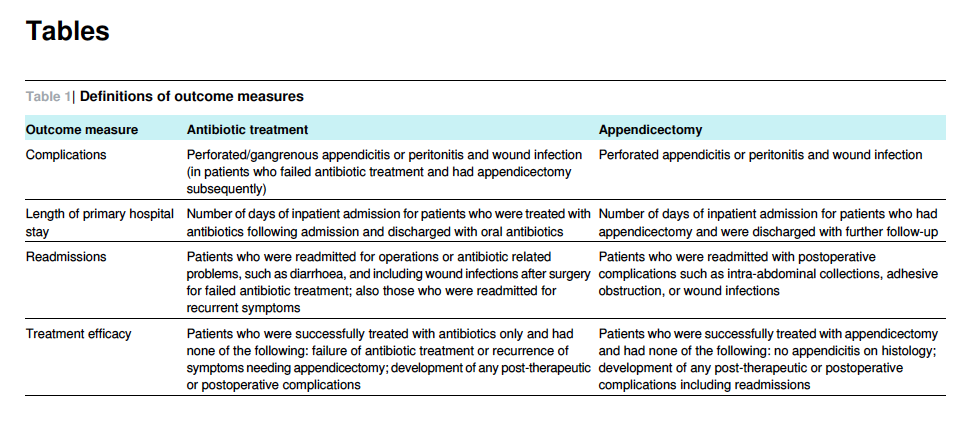 Varadhan KK, Neal KR, Lobo DN. Safety and Efficacy of antibiotics compared with appendectomy for treatment of uncomplicated acute appendicitis: meta-analysis of randomized controlled  trials. BMJ 2012
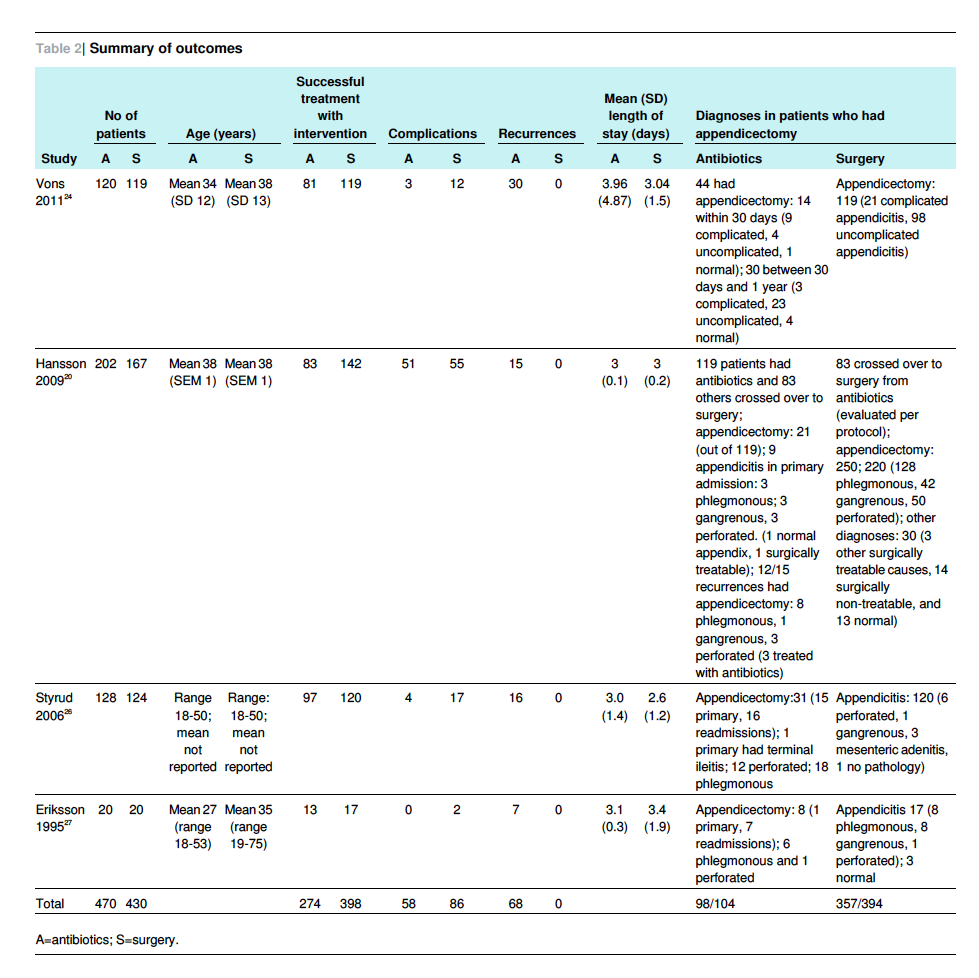 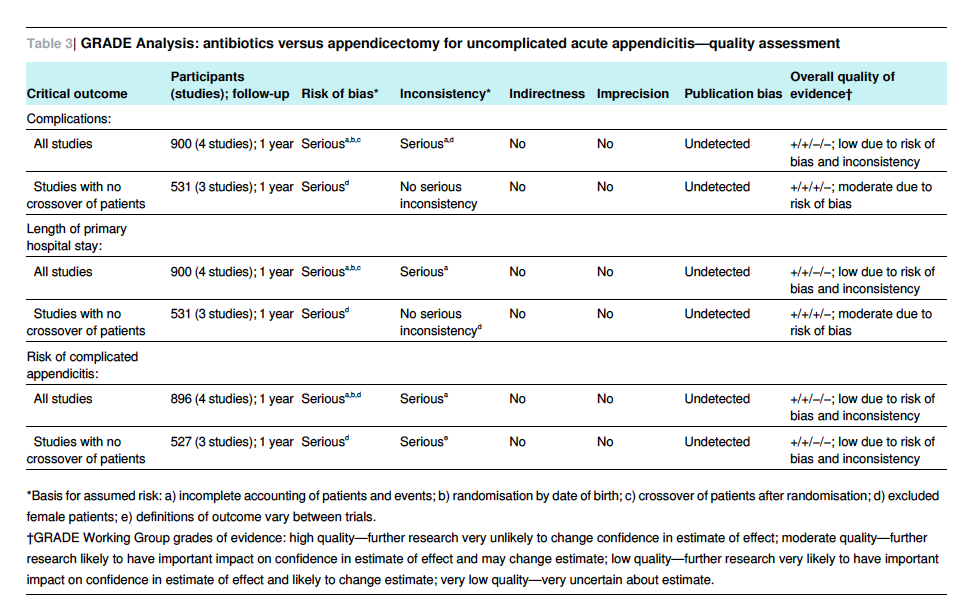 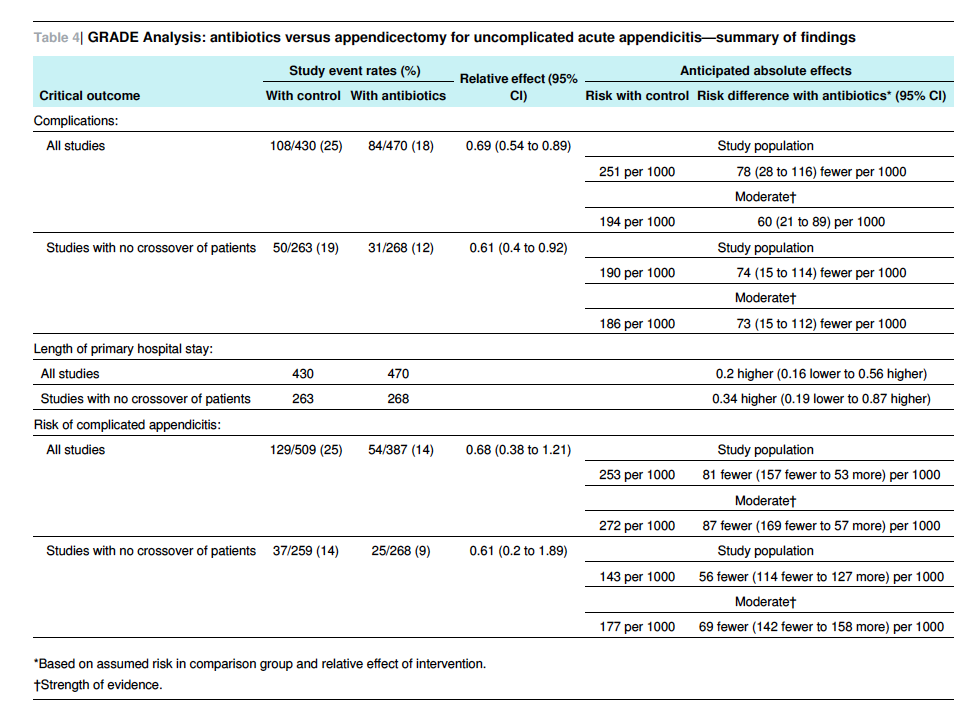 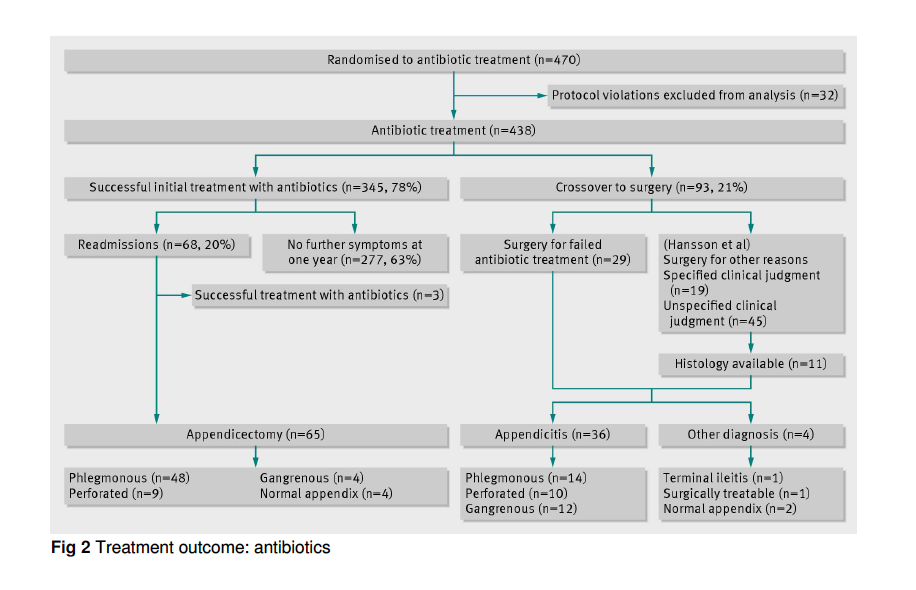 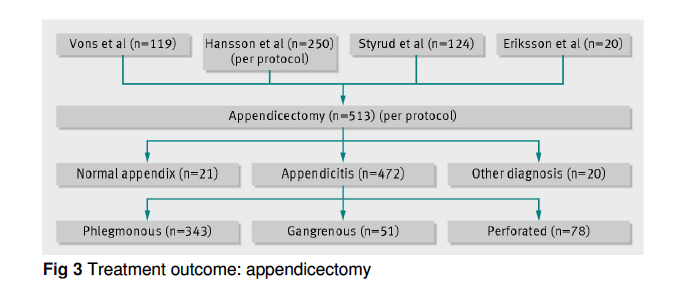 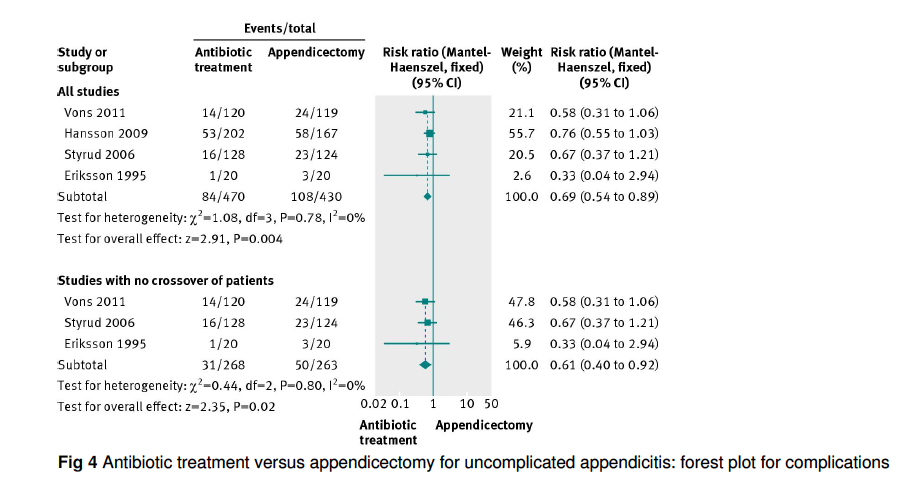 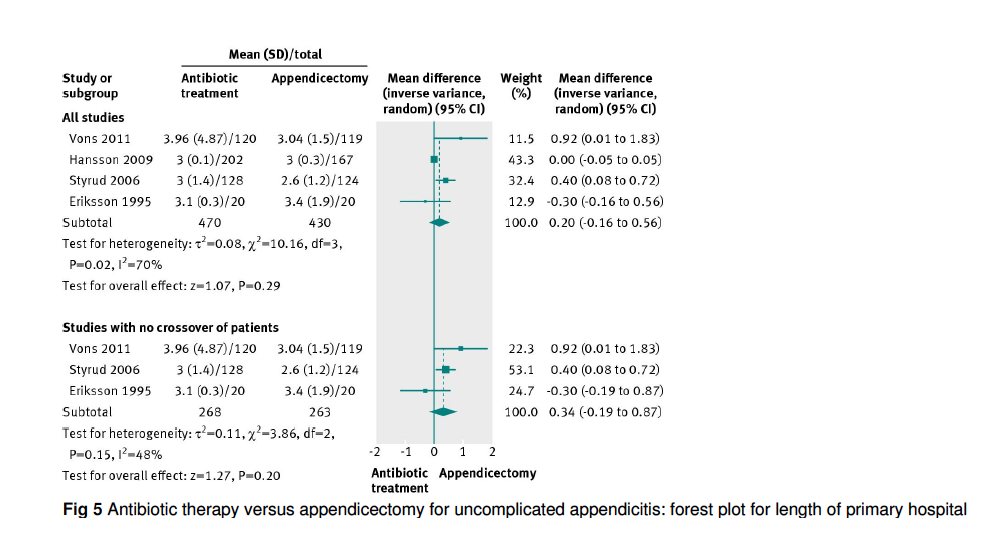 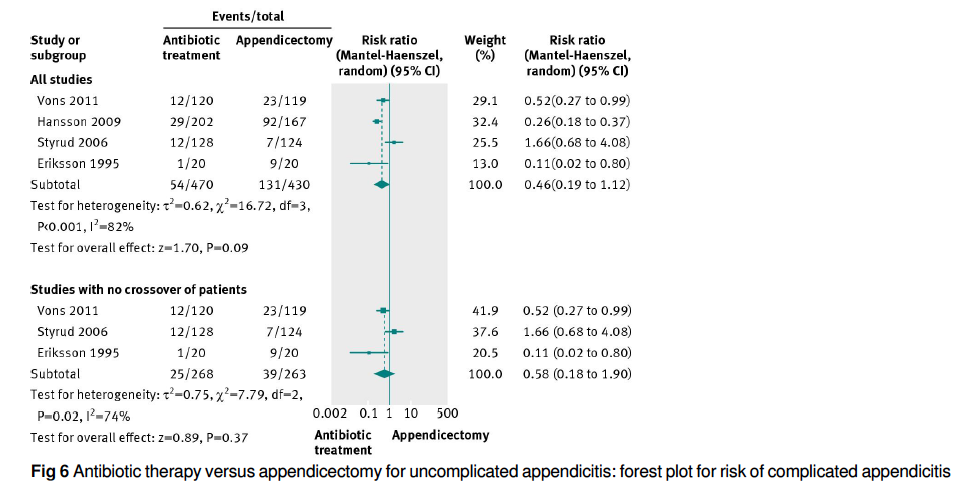 Conclusion
Antibiotics are effective and safe as a first line therapy for uncomplicated acute appendicitis
It merits consideration as a primary treatment option
Patients treated with antibiotics initially should be appropriately educated on risks and benefits
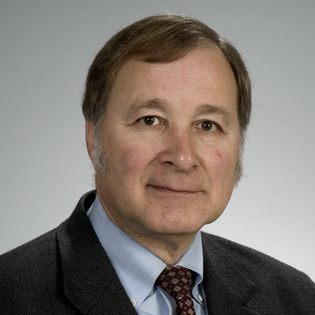 Charles Heber McBurney, MD

Harvard alumni	

Published first paper on appendicitis 
in 1889

Introduced the use of rubber gloves during operations to improve aseptic technique

Pre dates antibiotics
E. Patchen Dellinger, MD

Harvard alumni (trained under McBurney)

Published his first paper circa 1900


Also uses rubber gloves in the OR (and 
rubber duckies in the bathtub)


Never met an antibiotic he ever liked